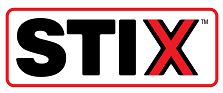 path forward
Current Status
STIX 2.0 RC3 is In Progress
Current Open Items
 Patterning, Location, Observed Data
 Conformance for Patterning, Cyber Observables
 Editorial Work – Merging documents, creating normative references
Roadmap
Late October
Finalize patterning and other open issues
Convert documents to OASIS templates*
Early-Mid November
Open ballot to approve CSD
What’s Next
Ballot to determine whether we proceed with CS
	If yes: Submit CSD for public review
Begin work on next release (can be concurrent)
OASIS Process – STIX 2.0 RC3
Now*
Est. November
Est. January 2017
CSD Vs. CS
Committee Specification Draft
TC can release many CSDs

Does not require IPR disclosure by TC members, does not provide IPR protections

Is only reviewed by TC members
Committee Specification
Once approved, is set as that version

Requires IPR disclosure, and locks in IPR protections

Must go through 30 day public review period